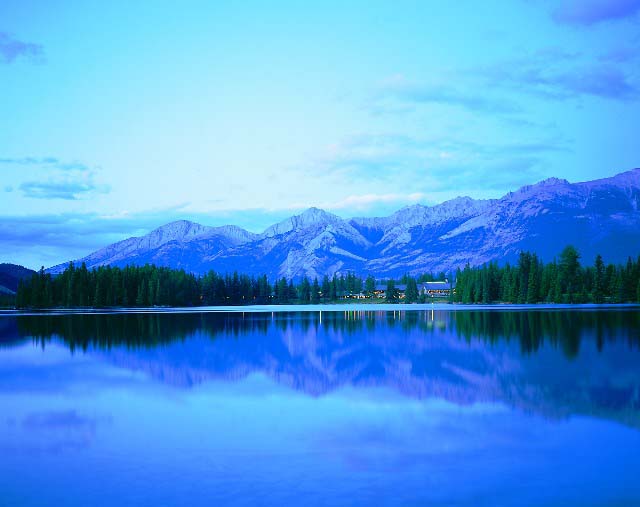 MYELOID LEUKEMIAS-II
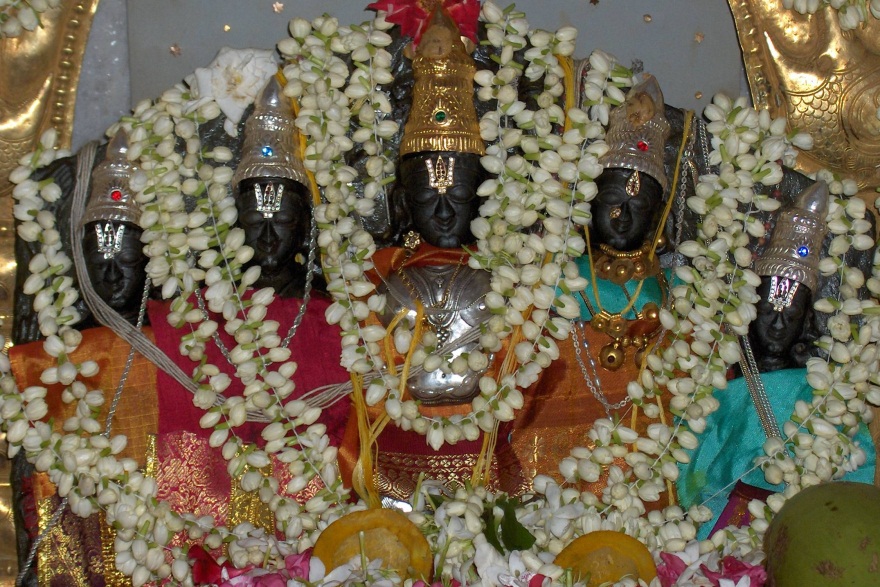 Dr. B.V.Vydehi  M.D
                                   PROFESSOR OF PATHOLOGY
                    NARAYANA MEDICAL COLLEGE,NELLORE
WHO Classification - AML
Based on molecular pathogenesis & prognosis :
Class                                                             Prognosis
AML with Genetic Aberrations
AML with t(8;21)                                                    Favorable
AML with inv (16)                                                  Favorable
AML with t (15;17)                                                 Intermediate
AML with t(11q23;)                                                Poor
II.   AML with Multilineage Dysplasia
With prior myelodysplastic syndrome                  Poor
Without prior myelodysplastic syndrome            Poor
III.AML Therapy Related
Alkylator/Radiation therapy (2-8 yrs latency)    Very poor
Etoposide therapy related (1-3 yrs latency)         Very poor
IV. AML, not Otherwise Specified                        Variable       (All FAB subtypes except AML M3)
Acute Myeloid leukemia
Myeloid blasts > 20% of cells in the marrow – diagnostic of AML

Myeloblast: - Fine nuclear chromatin
                     - 2 to 4 prominent nucleoli
                     - More cytoplasm, often with fine 
                       azurophilic granules
  Auer rods (Abnormal azurophilic granules)
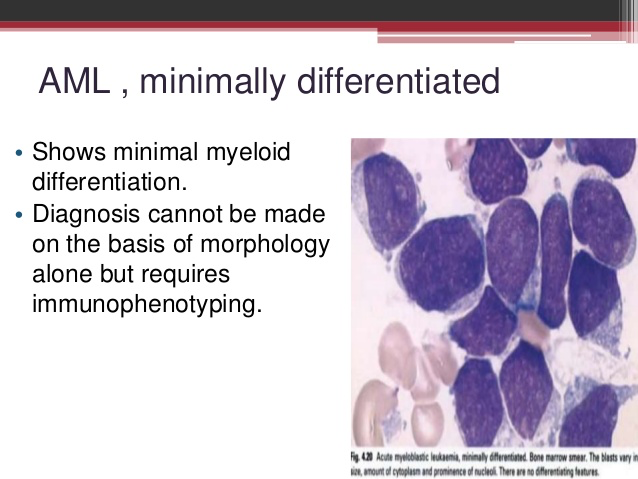 AML – M0(Minimal Differentiation)
Blasts lack definitive cytologic and cytochemical markers of myeloblasts
Myeloperoxidase  - Negative 
Flow Cytometry- Express myeloid lineage antigens
 Eg: CD33+, a marker of immature myeloid cells
AML – M1(Without Maturation)
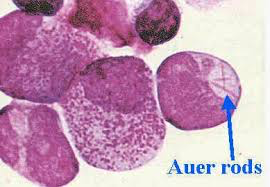 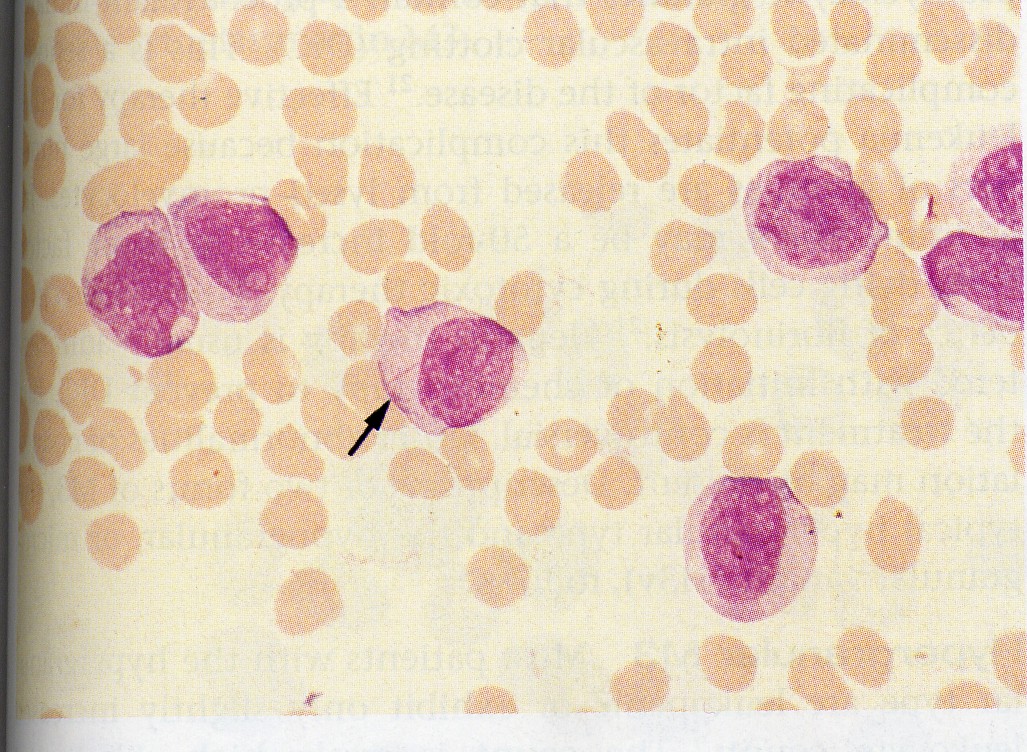 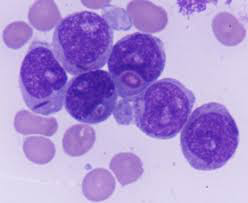  90 % myeloblasts  scant granules
AML – M2 ( With Maturation)
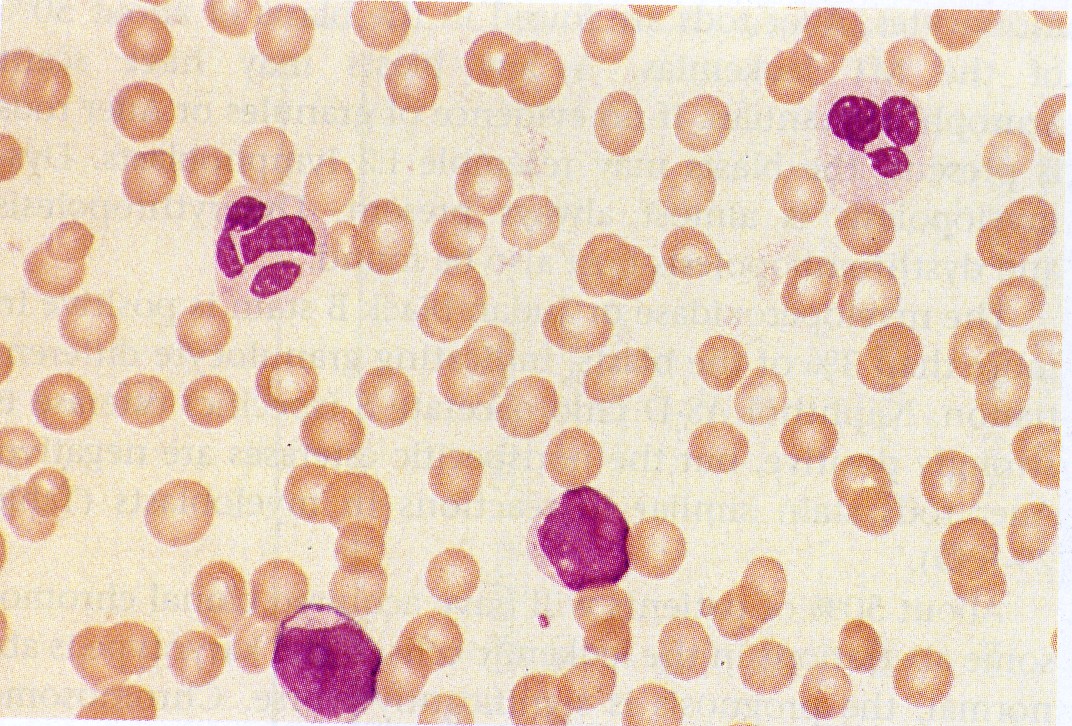 Characterized by 8 & 21 translocations
      Auer rods + , myelocytic maturation
AML – M3 (APML)
More virulent than other forms
Occurs usually in young with median age of 30-38 yrs
90% of patients present with  hemorrhagic manifestations secondary to DIC
Strong association with translocation 15 & 17 
>20 % myeloblasts & marked preponderance of promyelocytes
Auer rods may be seen in bundles(Faggots)
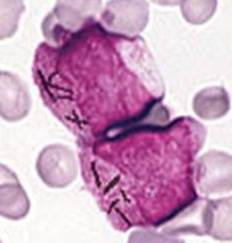 APML
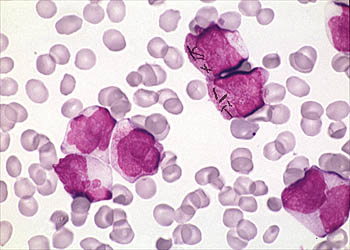 Faggots
AML – M4 (Acute Myelomonocytic leukemia)
Myeloblasts of > 20% of total marrow cells 
Monocytic differentiation also seen 
Peripheral blood monocytosis ( 5000 / cumm)
Infiltration of extramedullary sites is more common 
Monoblasts are positive for NSE
Association with Inversions 16
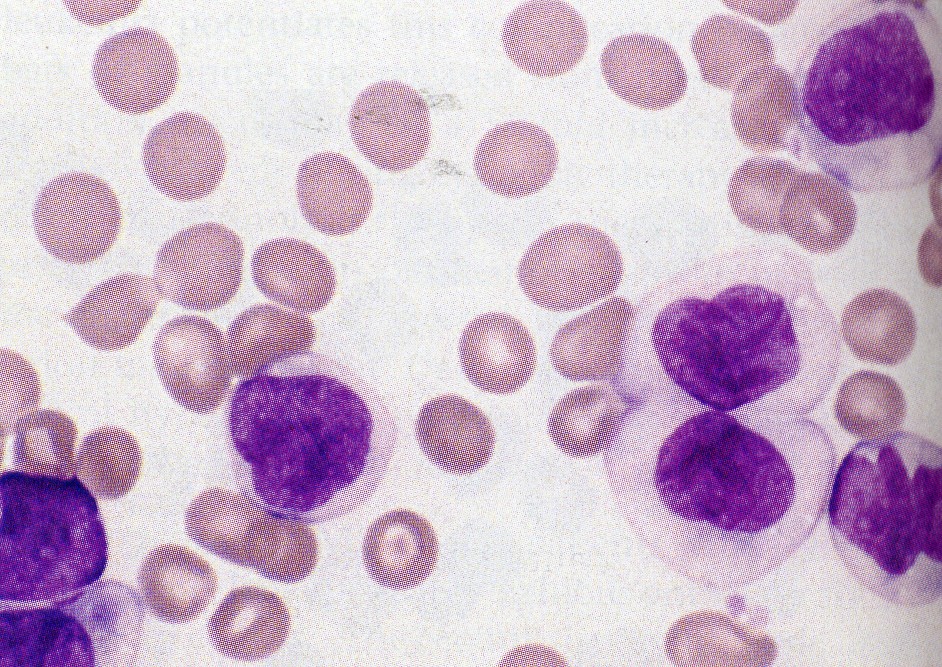 AML – M5
>80% of leukemic cells are of monocytic lineage, including monoblasts, promonocytes & monocytes
 Non Specific Esterase ++ 
High incidence of organomegaly,      lymphadenopathy & tissue infiltration
AML – M5
Monoblasts, promonocytes, and monocytes:
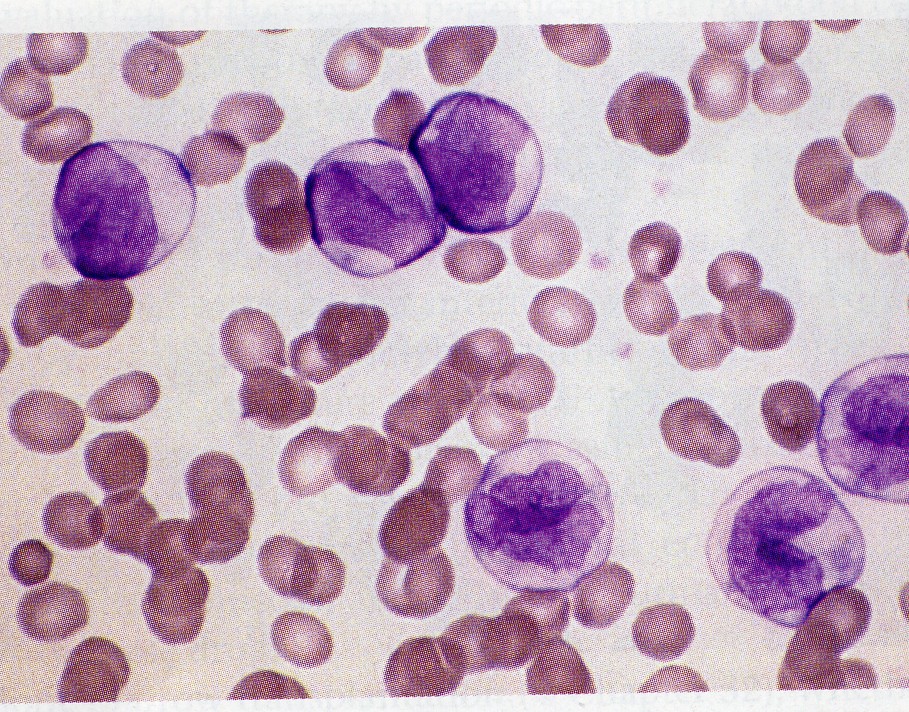 AML – M6 (Acute Erythroleukemia)
Advanced age group
Constitutes 1% of de novo AML & 20 % of therapy related AML
Pure Erythroid leukemia/DiGuglielmo's syndrome / Erythraemic myelosis :  >80% Erythroid precursors with >30% proerythroblasts
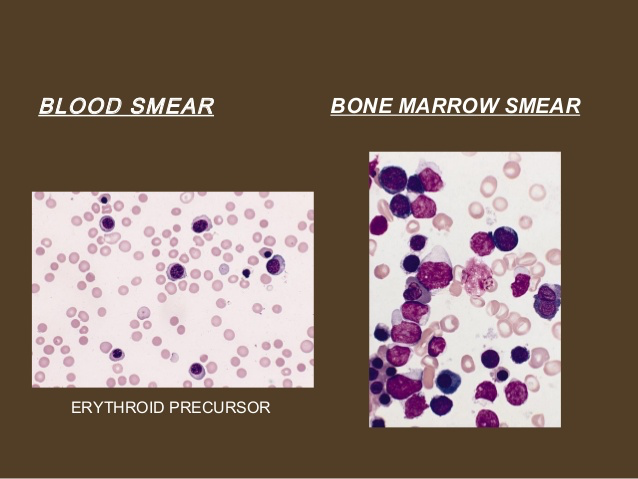 AML – M7 (Acute Megakaryocytic leukemia)
Characterized by extensive proliferation of megakaryoblasts & atypical megakaryocytes
Blasts react with platelet specific antibodies against GP II b / III a or VWF
Myelofibrosis  
Most common AML in Down syndrome
Acute Leukemias – Cytochemistry
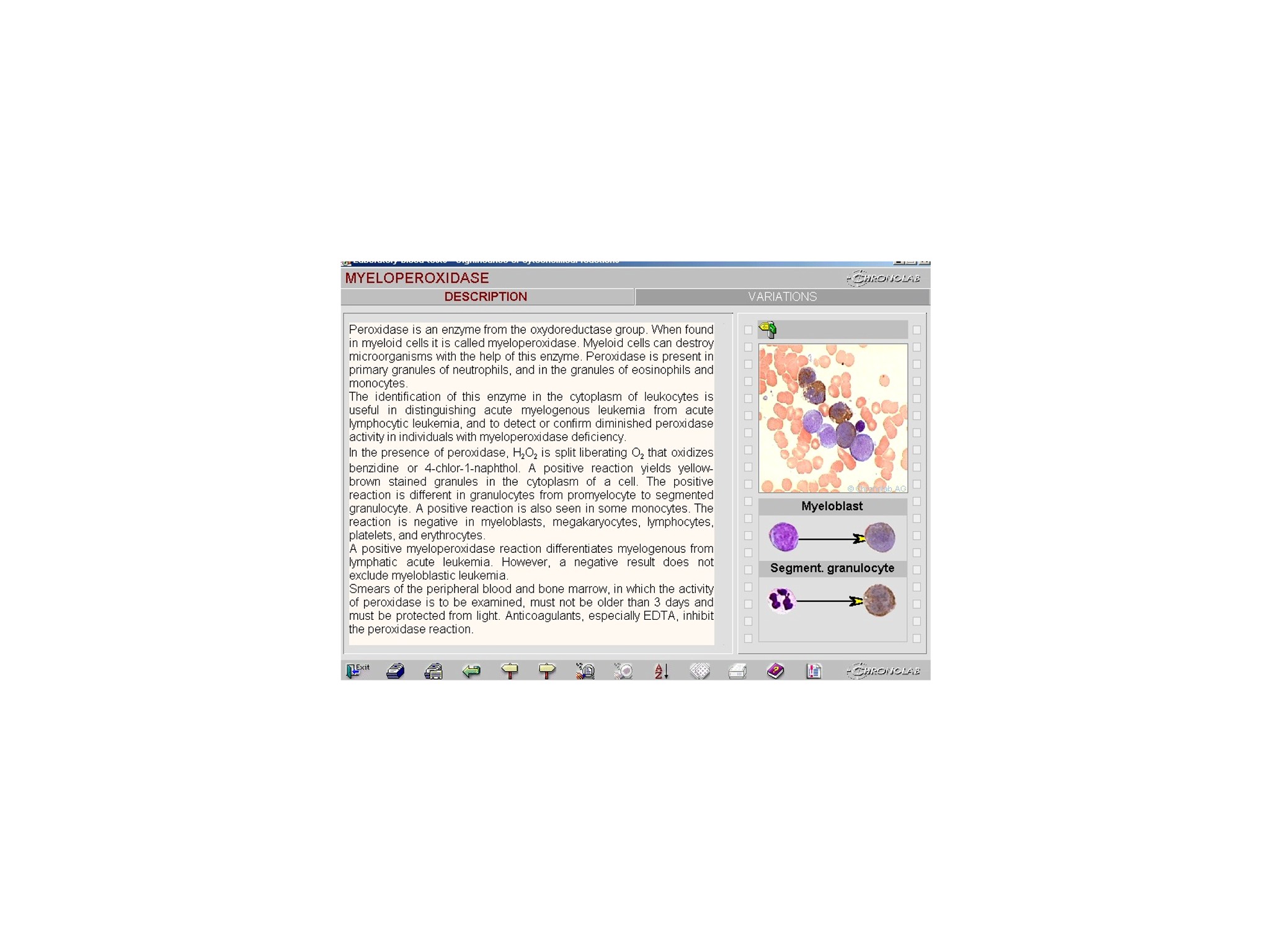 Myeloperoxidase : 

MPX found in primary 
granules of granulocytic cells 
starting from late blasts stage
Acute Leukemias – Cytochemistry
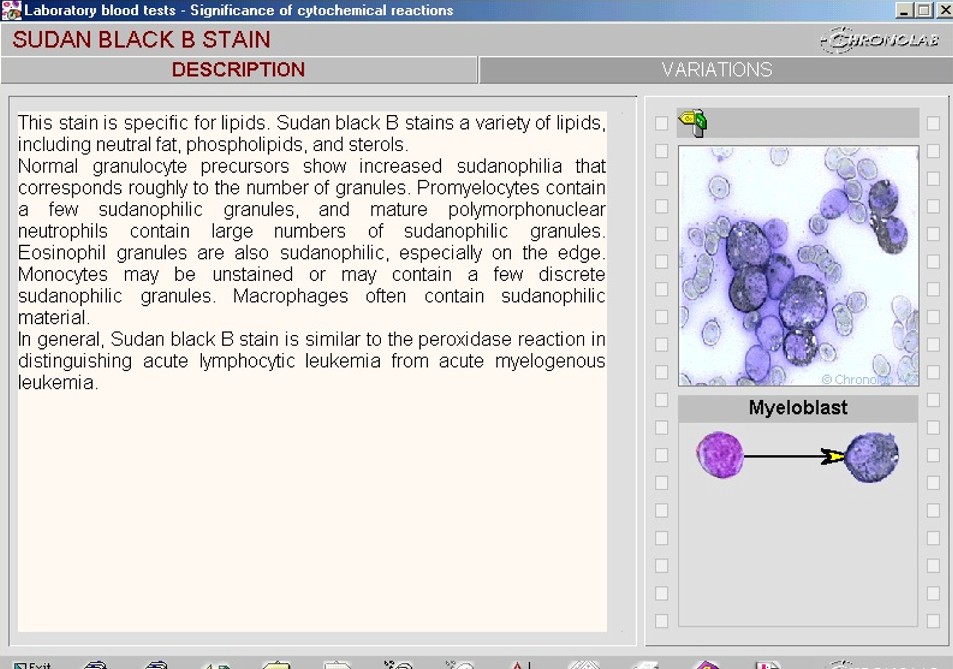 Sudan black  : stains phospholipids, neutral fats & sterols found in primary & secondary granules of granulocytic cells
Acute Leukemias – Cytochemistry
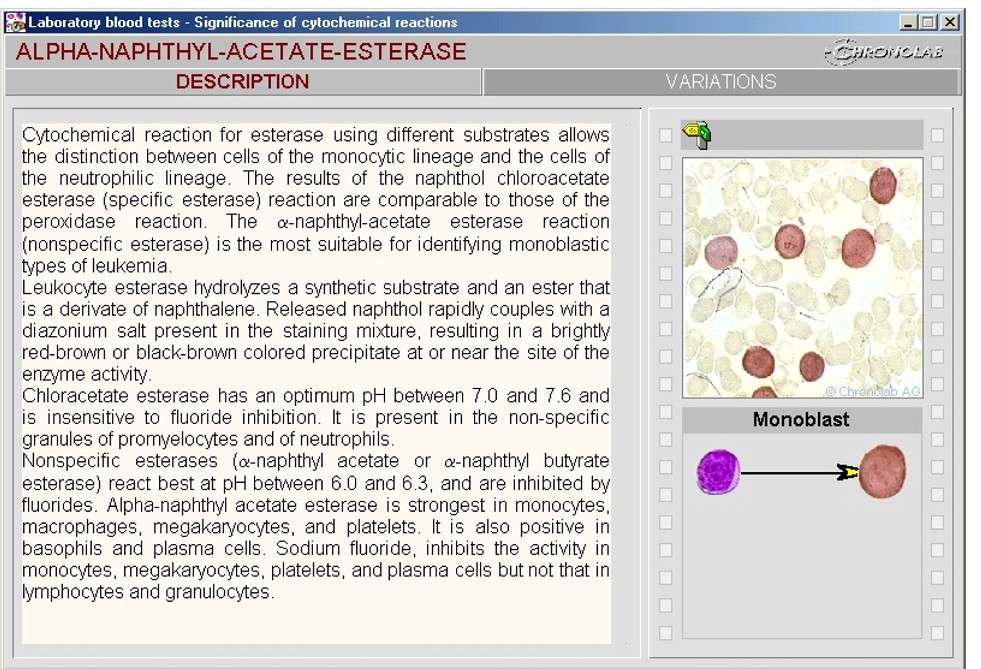 Nonspecific esterase : used to identify monocytic cells which are diffusely positive
Summary of Diagnostic modalities of  Acute Myeloid Leukemias
Light Microscopy:

Routine : 

Leishman/Giemsa stain (FAB Classification ) 

Cytochemistry :

 MPX, Sudanblack, NSE
Summary of Diagnostic modalities of    	Acute Myeloid Leukemias
Immunophenotyping:               
	(Flowcytometry )         
   
   CD34: Marker of multipotent stem cells        

  CD33: Marker of immature myeloid cells    

  CD64&15: Markers of mature myeloid cells
Summary of Diagnostic modalities of  Acute Myeloid Leukemias
Cytogenetics :                                    (Chromosomal abnormalities) 
Present in 90 % of all AML pts 
I)Denovo AML 
         M2  t (8,21) ;    M3 t (15,17 ) ;          	M4 Inv (16)
II)With prior MDS/ exposure to DNA Damaging agents-                                  Deletions or monosomies of 5 &7
Prognostic factors in acute myeloid leukemia